Множење и дељење разломака-утврђивање
На данашњем часу вежбамо дељење и множење разломака.

У наредним слајдовима биће разних задатака које треба да провежбате али није потребно да шаљете.
Радите својим током, полако и концентрисано.
За сва додатна питање слободно се јавите ;) 
Поред материјала у учионици вам остављам и линк, ако је неко додатно заинтересован да провежба задатке у неколико нивоа.
Полако, идемо од лакших ка тежим нивоима задатака 
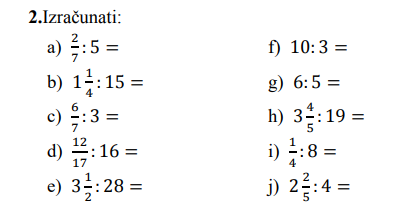 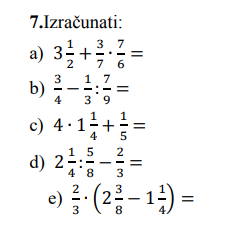 4
Настављамо даље...
Дошли смо до краја. 
Велики поздрав
Наставнице Марија и Јована